VERİMLİ DERS ÇALIŞMA
HAZIRLAYAN:
Psikolojik Danışman Abdurrahman AKGÜN
HERKESİN SÖYLEDİĞİ AMA HİÇ KİMSENİNYAPMADIĞIVERİMLİ DERS ÇALIŞMATEKNİKLERİ NELERDİR?
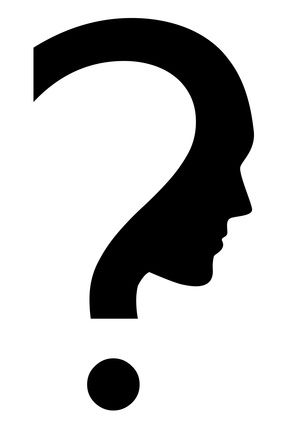 Öncelikle karar 
vermek 
gerekir.
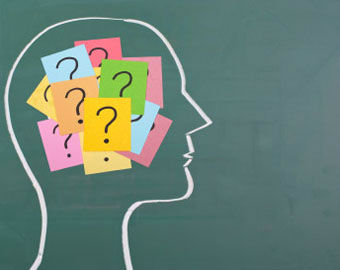 DERSLER 
NİYE 40 DAKİKA?
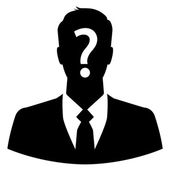 Başlarken nereden nereye ve ne süre çalışacağınızı saptamış olmalısınız.

Hedefler koyun: her dersi 45 dakika çalışmak ya da bir ünite bitirmek ya da beli bir sayıda soru çözmüş olmak olabilir.
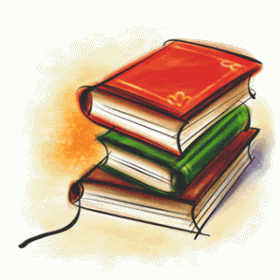 Çalışma saatlerini en iyi öğrendiğiniz, dikkatinizin en iyi olduğu zamanlara göre ayarlayın. Yemekten hemen sonra, yorgun olduğunuz bir zaman başlamak için uygun zaman değildir.
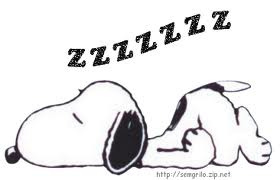 Dinlenme hava almak, su içmek, biraz ev içinde dolaşmak gibi aktiviteleri içerir. Arkadaşlarla telefonda konuşma, TV izleme, uyuma gibi şeyler geri dönüşü engeller.
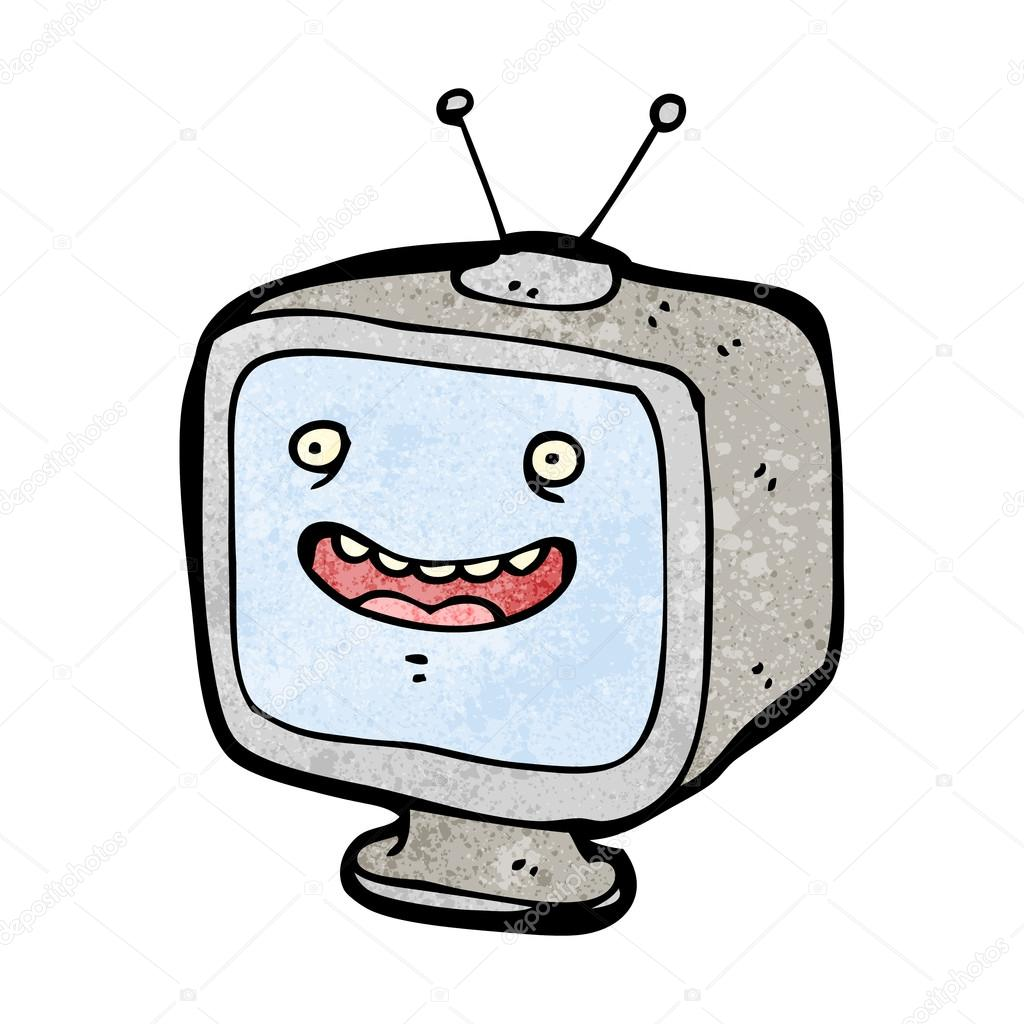 Ders çalışma sırası da önemlidir. En verimli zamanda daha zorlanılan derslerin çalışılması, benzer derslerin art arda çalışılmayarak araya farklı dersler konulması verimi arttırır.
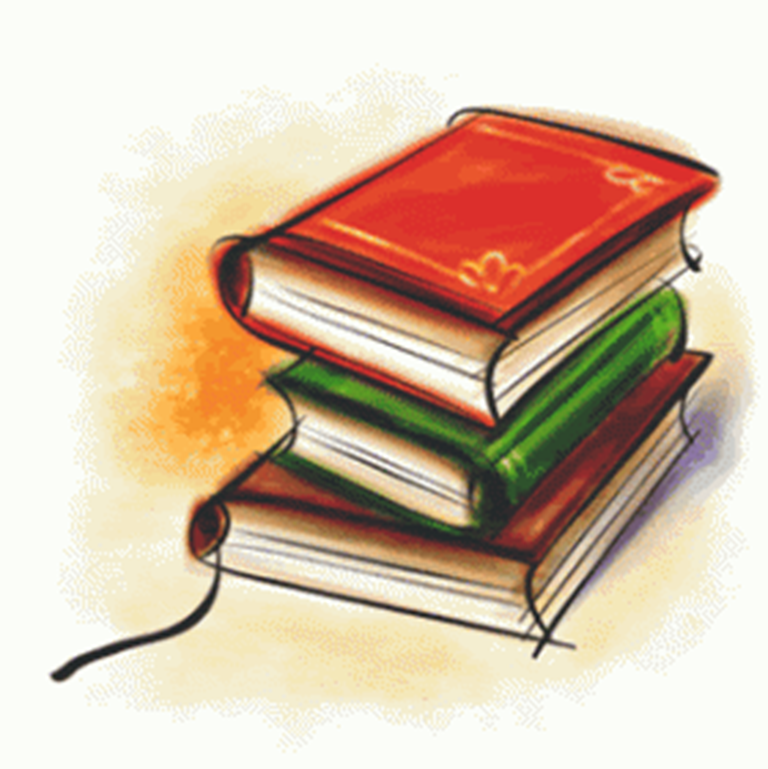 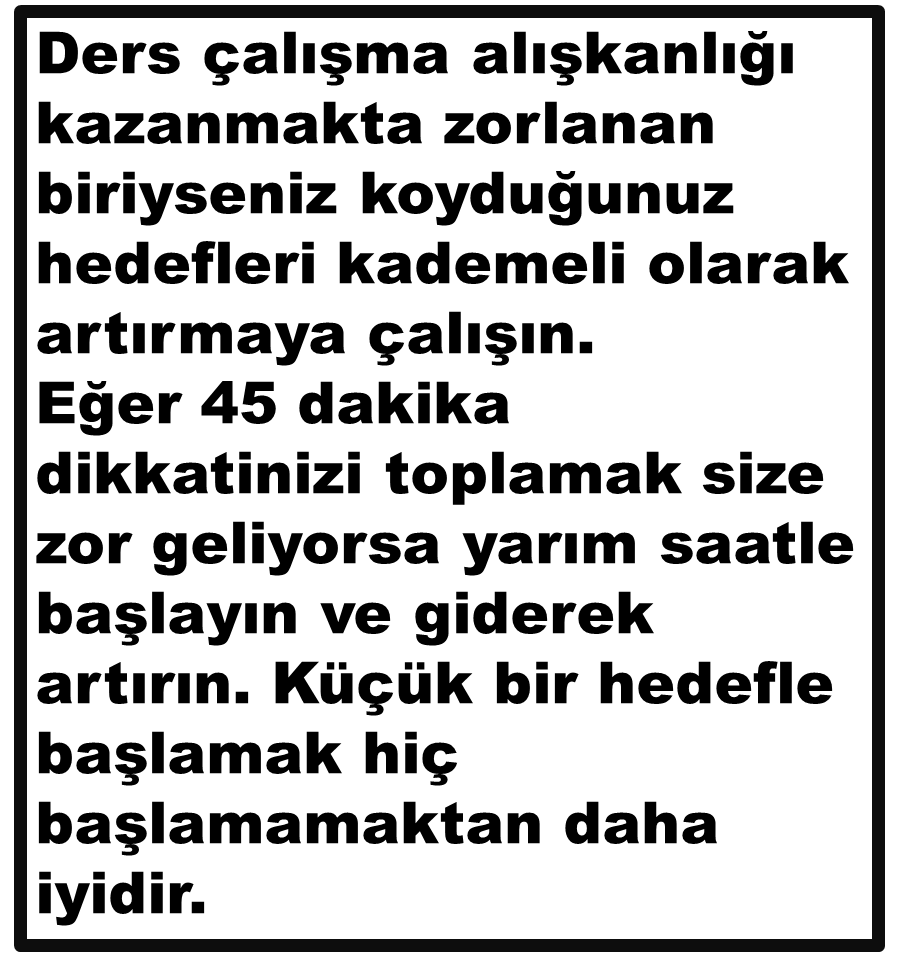 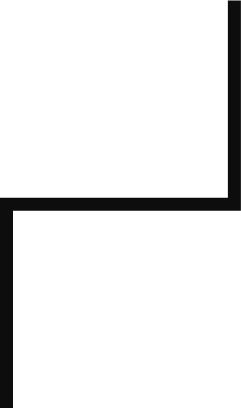 45dk.
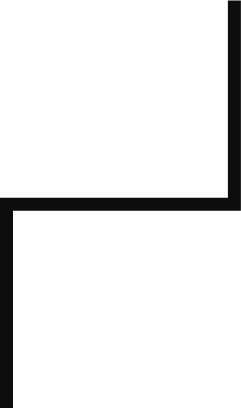 30dk.
20dk.
ÇALIŞMA PROGRAMI 
HAZIRLAMAK 
ETKİLİ 
BİR TEKNİK 
Mİ?
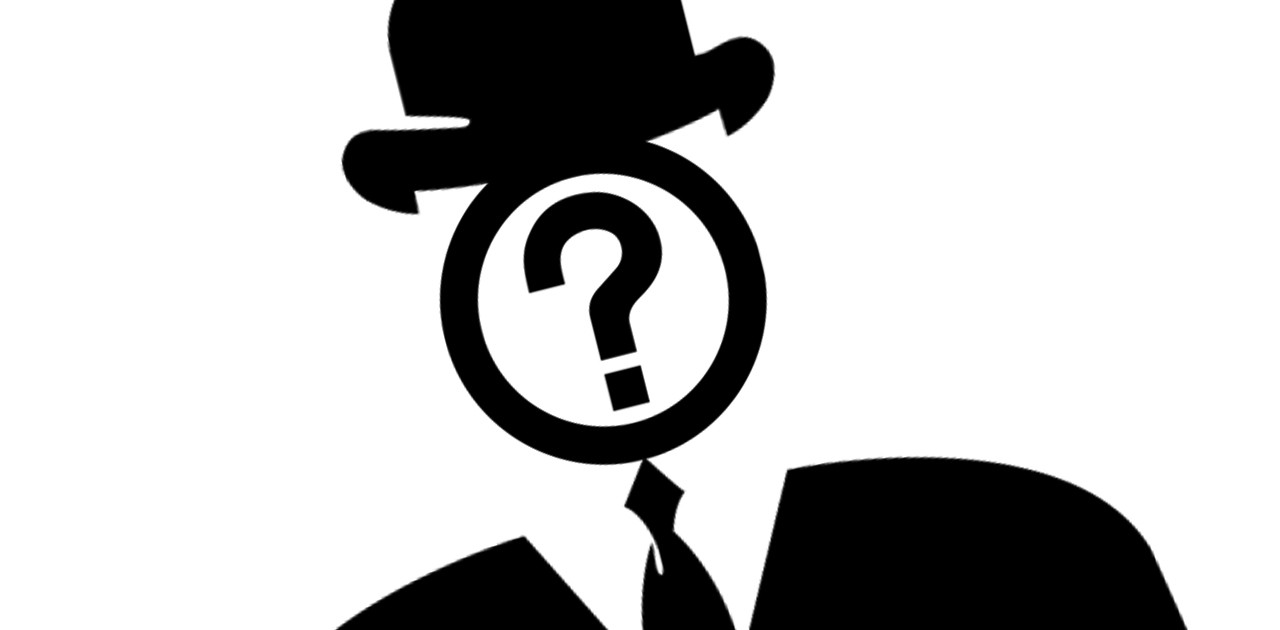 Ders çalışma planının üzerinize göre dikilmiş bir elbise gibi olması çok önemlidir. Aksi takdirde planladığınız aktivitelere ve zaman uymanız zorlaşır ve bu da motivasyonunuzu düşürebilir.
Derslerin günlük tekrarı bir bilginin kısa süreli bellekten uzun süreli belleğe yani bilginin daha uzun süreli saklanıp gerektiğinde geri çağırabileceği yere gönderilmesi açısından önemlidir. 
Ayrıca araştırmalar kanıtlamıştır ki, toplu halde ve bir kez yapılan bir tekrara göre sık ve daha az miktarlarda yapılan tekrarların daha etkilidir.
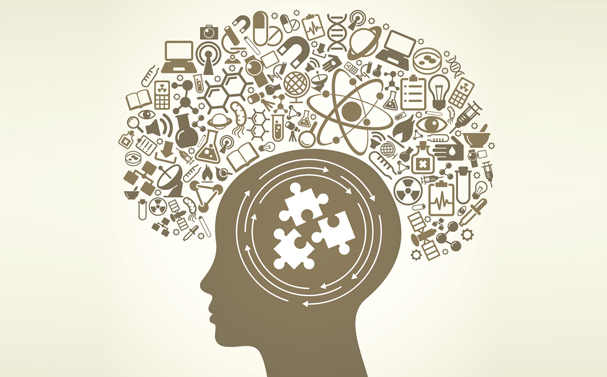 Ders çalışacağınız ortam sessiz, dikkatinizi dağıtacak şeylerden arındırılmış olmalıdır. Aynı şeklide çok rahatsız bir sandalyede ders çalışmak kadar çok rahat bir koltukta ders çalışmak da dikkat dağıtıcı olabilir. Dikkati mümkün olduğu kadar uyanık tutmak için masa başında ders çalışmak en uygunudur.
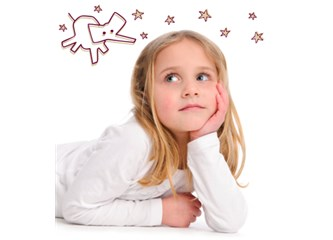 Ders çalışırken sizi neyin böldüğü konusunda dürüst olun. Eğer cep telefonunuzsa bu süre içinde kapalı tutun, aklınız bilgisayarınızda kalıyorsa bağlantı kablosunu bir süreliğine çıkarıp evde farklı bir yere koyun hatta evdeki diğer insanlardan birine verin.
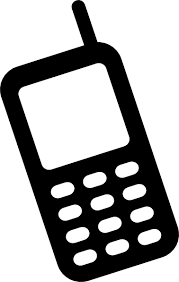 Panik, çalışmanızın en büyük düşmanlarından biridir. Sakin olun ve koyduğunuz hedefe ulaşmaya çalışın.
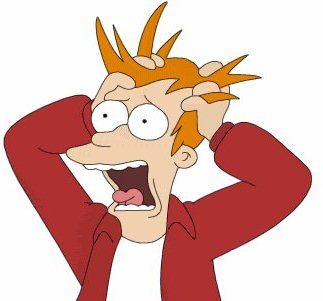 Sizin için en uygun çalışma saatini belirlemeye çalışın. Bazı insanlar için sabahın erken saatleri uygundur, bazıları içinse akşam 
saatleri.
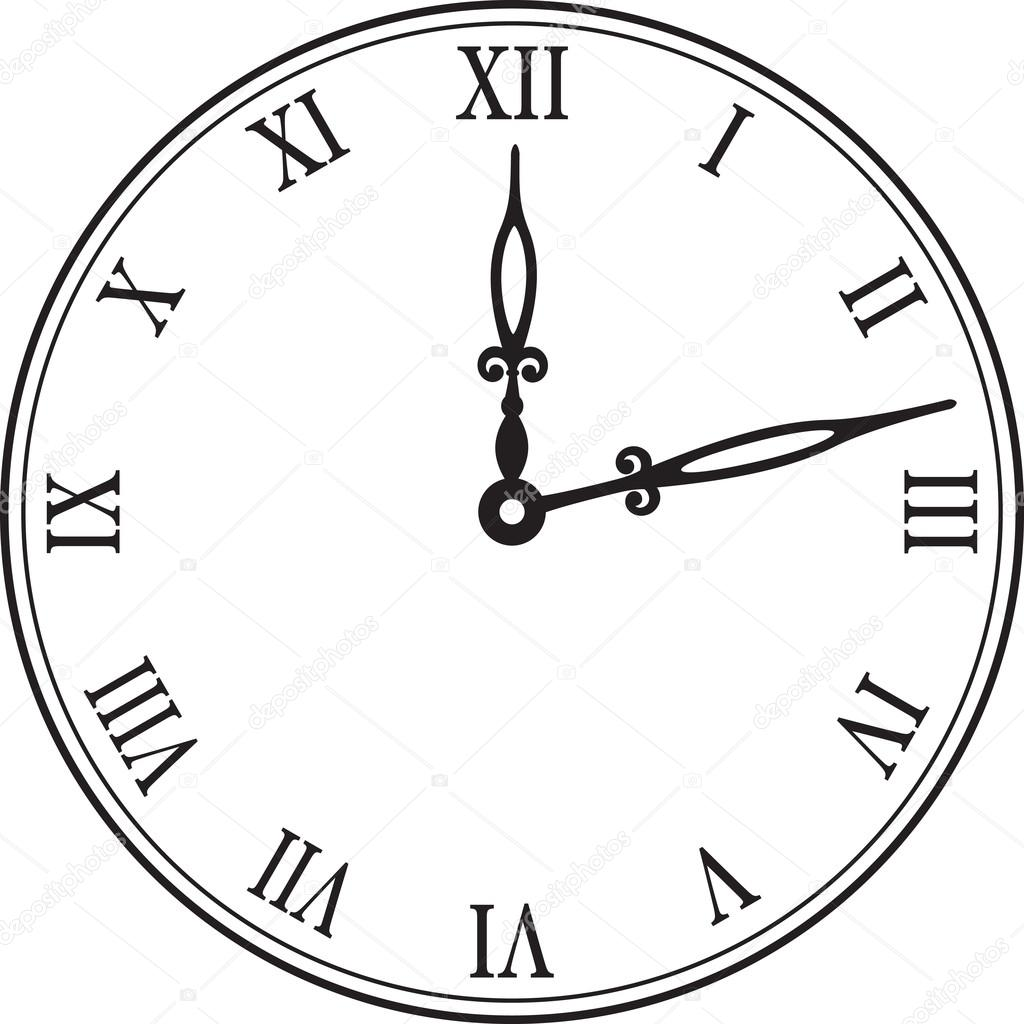 Kısa notlar alın ve görebileceğiniz bir yerde tutun. 

Bir şeyi okuyarak çalışıyorsanız altını çizin. 

Her bölüm sonuna o bölümle ilgili kısa notlar alın.
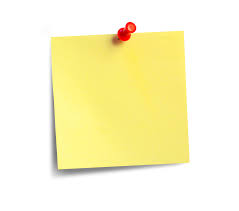 Sözel Ders = Atlas + Grafik + Şema.

Bütün bir kitabı ya da materyali ezberlemeye çalışmak sadece vakit kaybettirir. Bunun yerine önemli kısımlarla ilgili notlar çıkarın ve bunların üzerinde yoğunlaşın.
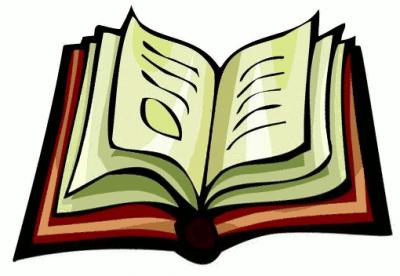 Başlamak için beklemeyin (pazartesiyi, önünüzdeki sınavın geçmesini, ikinci dönemi, vb). Ne kadar çabuk başlamaya karar verirseniz o kadar hızlı sonuç almaya başlarsınız.
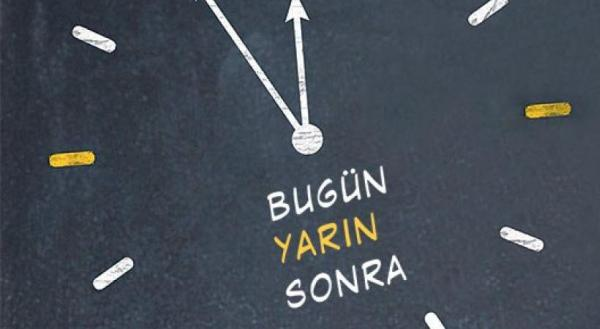 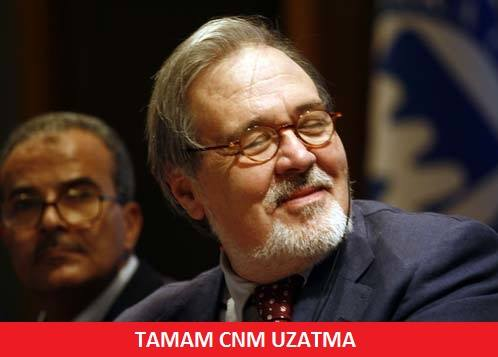 ÖYLEYSE NASIL?
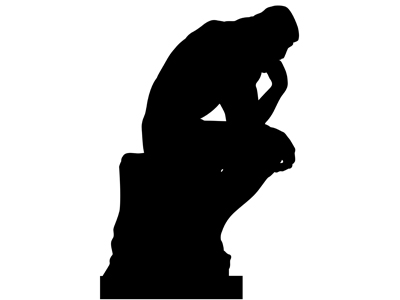 BAŞARININ FORMÜLÜ VAR MI?
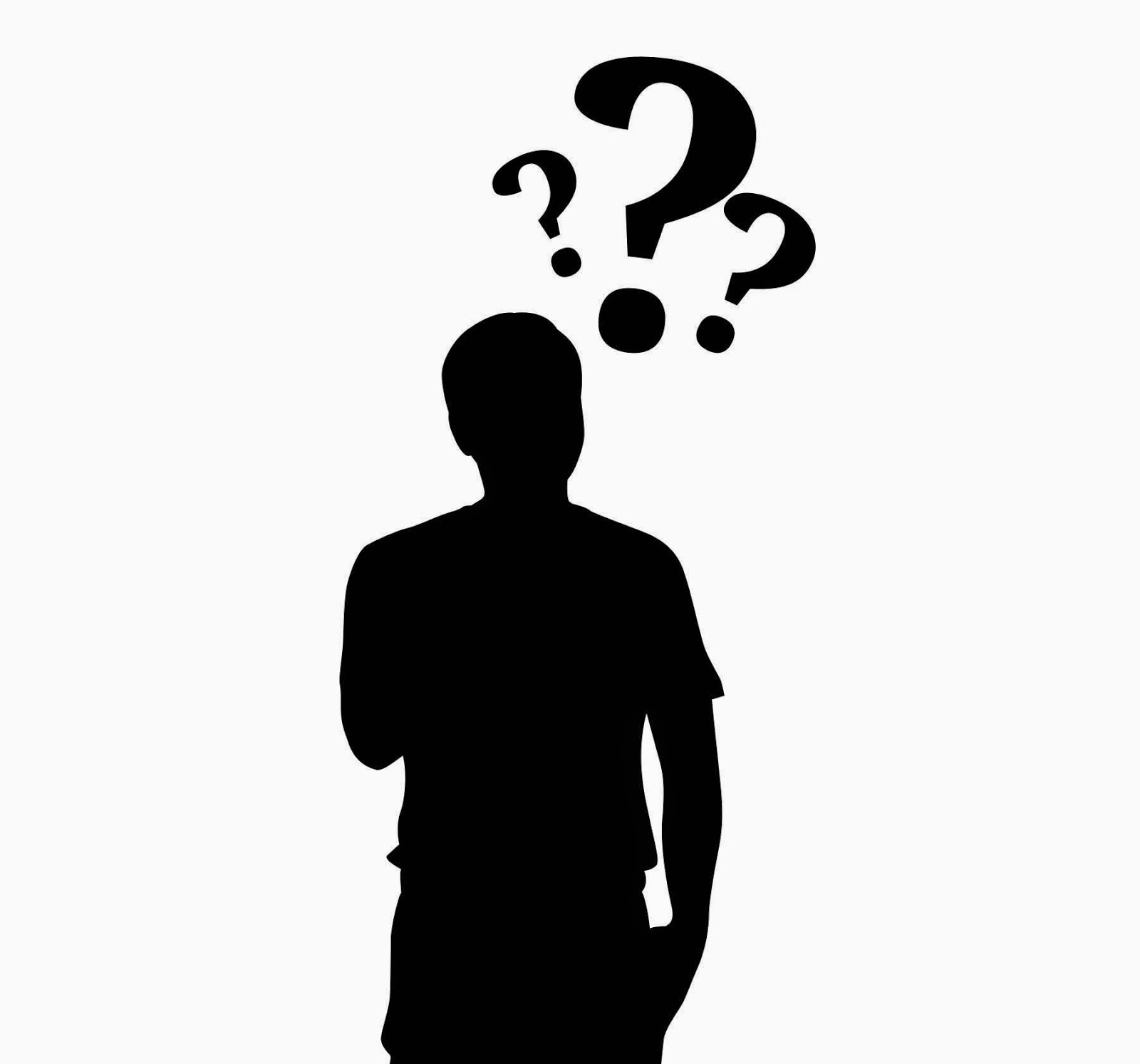 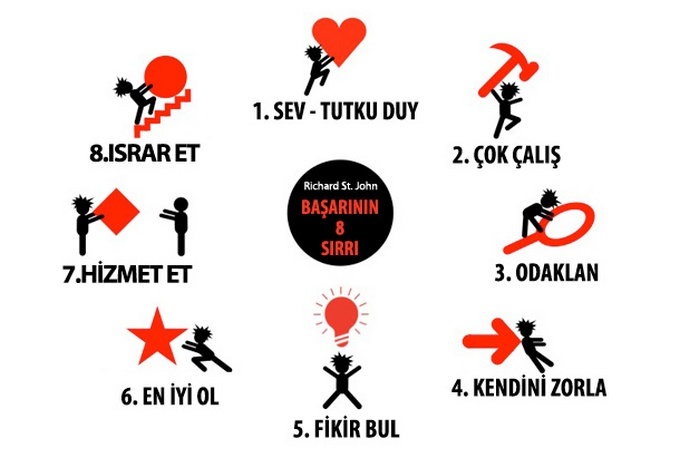 DİNLEDİĞİNİZ İÇİN 
TEŞEKKÜRLER.